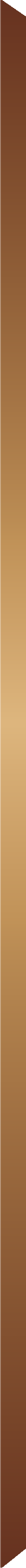 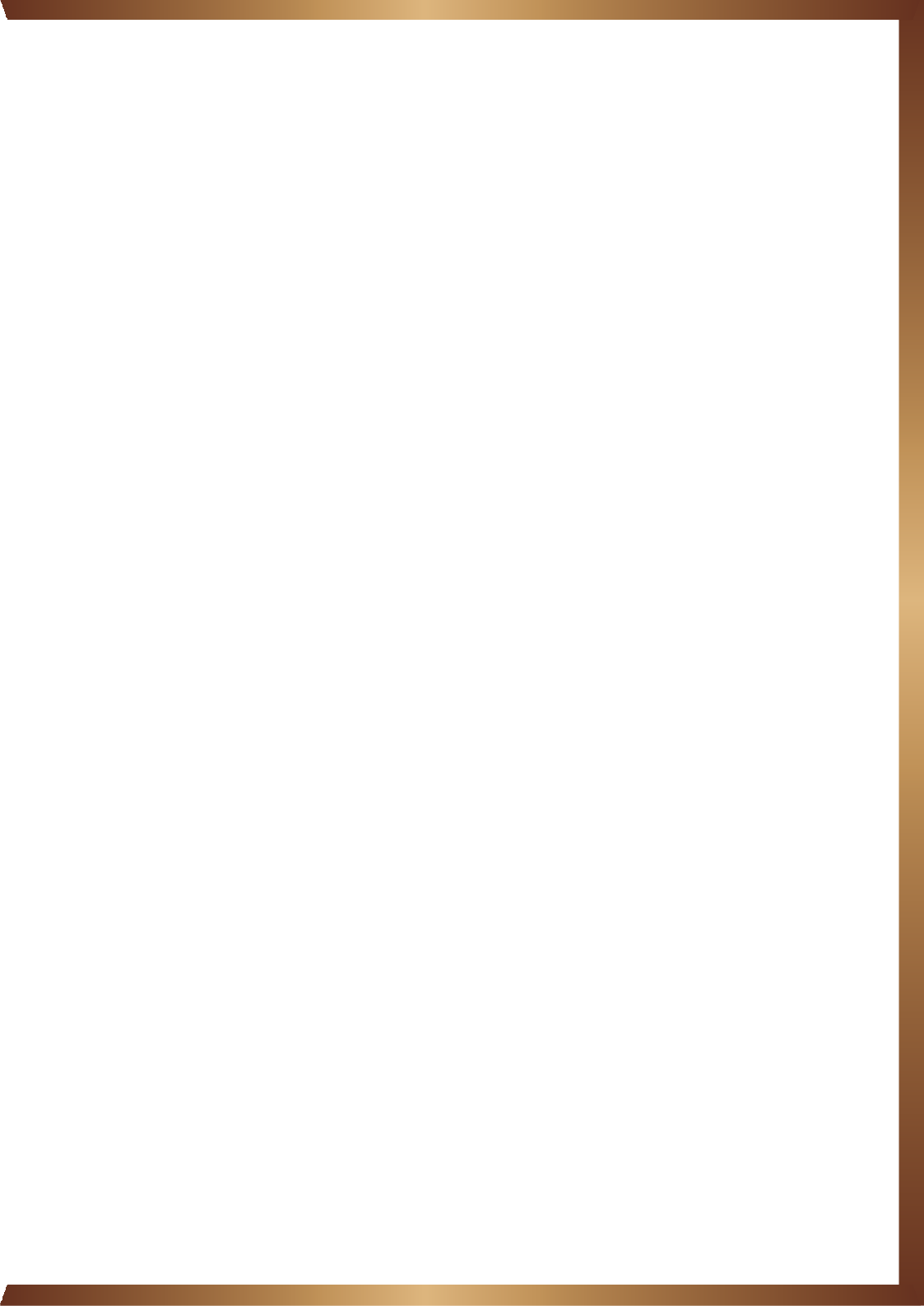 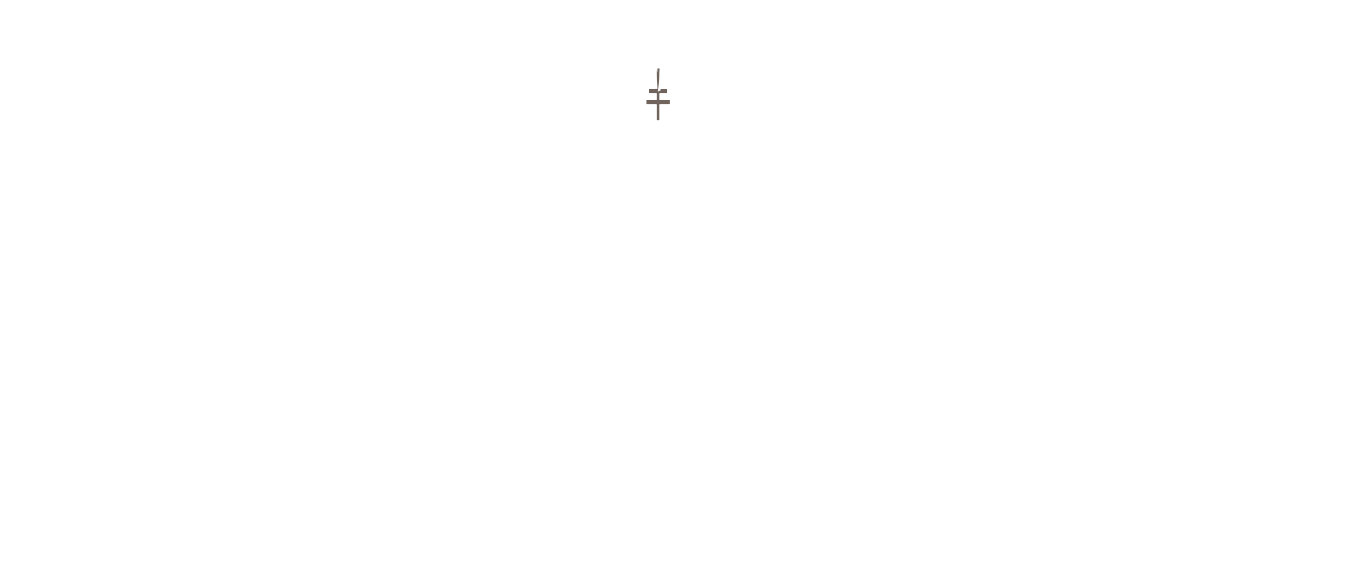 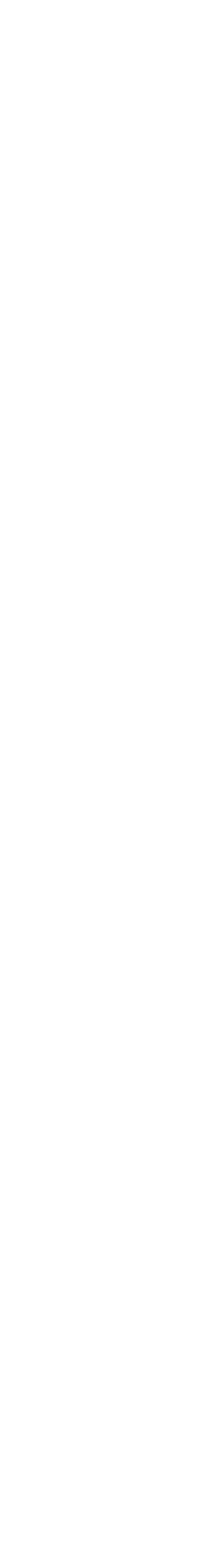 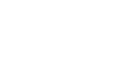 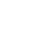 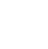 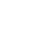 ￥000
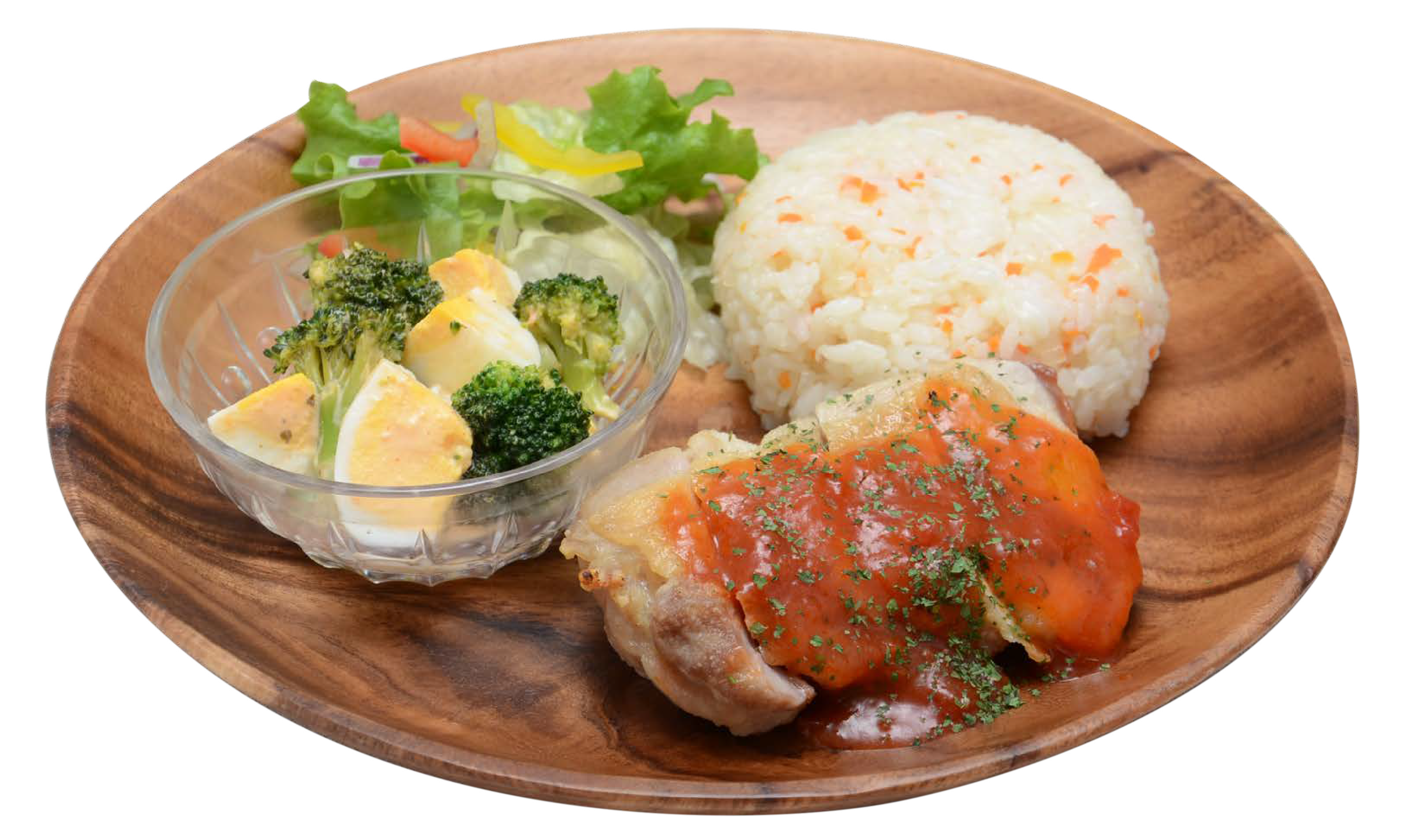 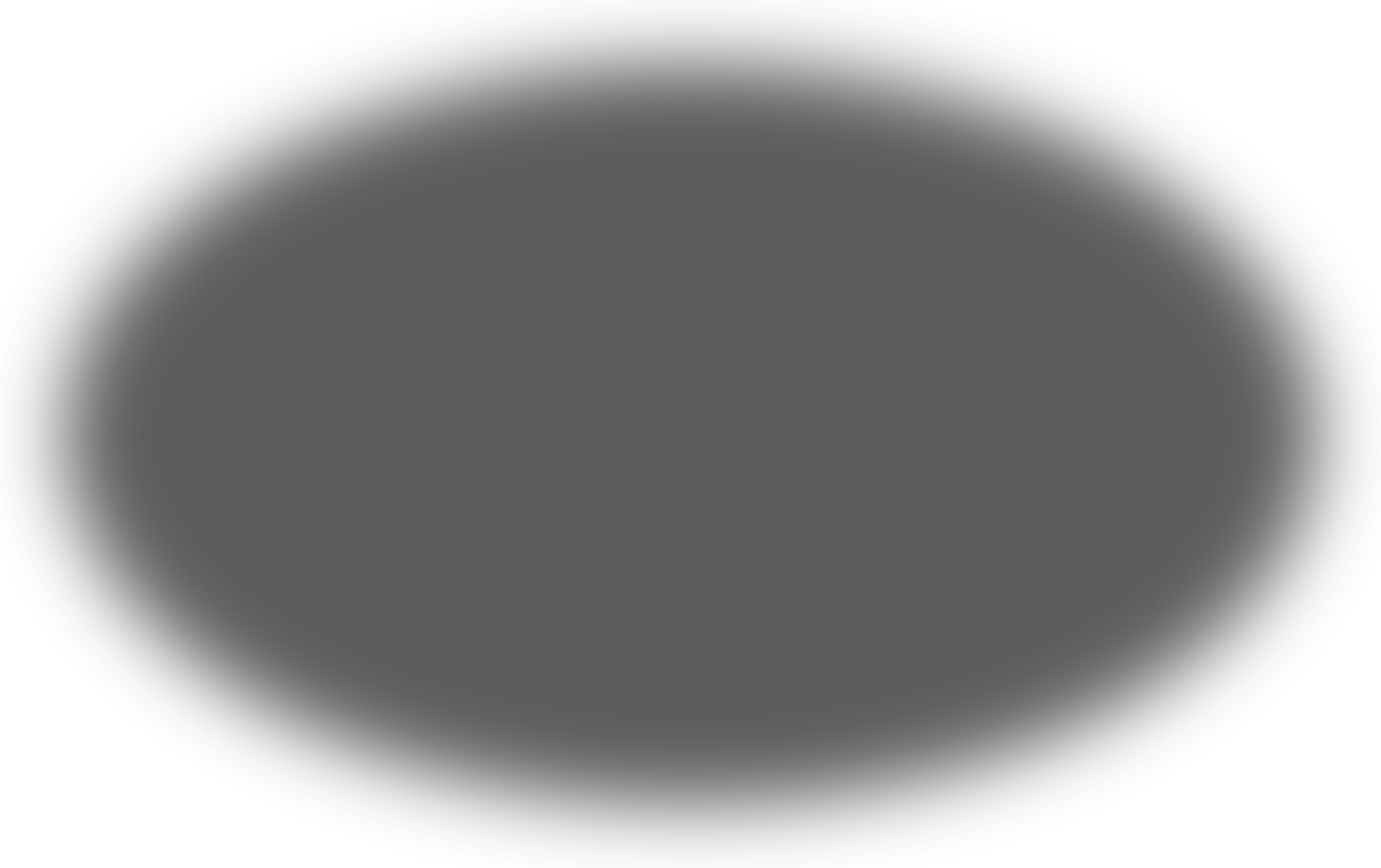 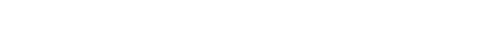 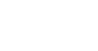 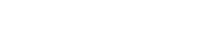 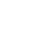 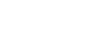 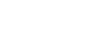 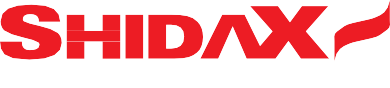